Joint WMO-IOC Collaborative BoardAgenda item 3Identification of Joint Areas of WorkFocus Area: DataPresenter(s): Lotta Fyrberg and Simon McLellan
JCB-3 part 2 (hybrid), 4-6 September 2024
Paris, France
Top areas of data work with mutual interest:
WIS and ODIS Interface: Emphasis on the need to streamline data sharing and interface between WMO Information System (WIS) and Ocean Data Information System (ODIS) with a focus on federated data systems and seamless data sharing.

Data Policy Convergence: Aligning data policies between WMO and IOC to ensure seamless data integration and usability, including the schedule or points for interaction to have the discussions on this.

Marine Climate Data System (MCDS): Develop a joint and structured approach to MCDS / climate data centers, converging efforts and review principals and process (i.e. data center identification, certification, evaluation) of climate data collection from both organizations. Reinitiating Marine Climate Data (MARCDAT) and Advances in Marine Climatology (CLIMAR) series, including requests/initiatives from co-sponsored GCOS.
Crosscutting areas of work:
Collaboration at regional, national levels: Improve engagement with regional and national stakeholders to enhance the implementation of joint initiatives. Efforts to bring meteorology and oceanography communities together through capacity building, training, and engaging at each other's regional meetings (i.e., WMO Regional associations and IOC regional sub-commissions). Discussed working on specifics in Africa and SIDS could be a focus to support data infrastructure collaboration.

Joint Numerical Modeling and Forecasting: Potential for joint numerical modeling and forecasting initiatives, including coupled atmospheric and oceanic systems.

Early Warning for All (EW4All): Ensure that discussions on early warning services are integrated with data policy and interface efforts and address the usability of shared data for service provision.
[Speaker Notes: Note: List crosscutting-priority items (4-5) with a mutual interest for WMO & IOC that JCB should consider working on. This can be outside of your area of representation. Speak to why these are important.]
Potential Criteria to analyze and prioritize these areas of work
Working group for Data priorities: Set up WMO-IOC technical working group to address the WIS-ODIS interface, data policy convergence and MCDS. Define clear objectives and timelines for the group to achieve tangible results. (note: this group should closely link with applicable INFCOM subsidiary bodies and SG-ODIS)
Integrate Cross-Cutting Issues: Look for opportunities to integrate different aspects (data, services, capacity building) into unified actions. Work on identifying a golden thread that links observation, data, services, and science to create a structured approach to work on integration through solving for specific examples (e.g. Marine heat waves, Tropical cyclones).
Leverage Conferences for collaboration: Use the International Ocean Data Conference 2025 organized by IOC to enhance collaboration between WMO and IOC, have a session orientated towards this. Explore opportunities for IOC and WMO to organize or participate in similar conferences for broader community engagement.
Regular updates on activities: Create mechanisms for regular reporting and review of the progress of activities of both organizations through regular calls to present the work.
Resource constraints and prioritization: Acknowledge limited resources and the need to prioritize work items effectively. Emphasize coordinating existing work rather than adding new tasks unless they are critically important.
Quick actions already agreed:
Arrange to add an IOC member to the SG-FIT 
Consider a WMO Data session in the IOC international data conference (Mar 25)
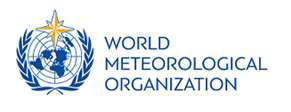